GU CONNECT MEETING SUMMARYPROSTATE CANCER HIGHLIGHTS FROM ESMO 2022 Prof. Neeraj Agarwal, MDDirector, Genitourinary Oncology Program, Huntsman Cancer Institute, University of Utah, USASEPTEMBER 2022
2
Disclaimer and disclosures
Please note: The views expressed within this presentation are the personal opinions of the author. They do not necessarily represent the views of the author’s academic institution, or the rest of the GU CONNECT group.
This content is supported by an Independent Educational Grant from Bayer.
Prof. Neeraj Agarwal has received received financial support/sponsorship from various companies. His lifetime disclosures are as follows:
Consultancy fees: Astellas, AstraZeneca, Argos, Aveo, Bayer Oncology, Bristol Myers Squibb, Calithera, Clovis, Eisai, Eli Lilly, EMD Serono, Exelixis, Foundation Medicine, Genentech, Janssen, Merck, MEI Pharma, Nektar, Novartis, Pfizer, Pharmacyclics, Seattle Genetics
Research funding: Active Biotech, Astra Zeneca, Bavarian Nordic, Bayer Oncology, BN Immunotherapeutics, Bristol Myers Squibb, Calithera, Celldex, Clovis, Eisai, Eli Lilly, EMD Serono, Exelixis, Genentech, Glaxo Smith Kline, Immunomedics, Janssen, Medivation, Merck, Nektar, New link Genetics,  Novartis, Pfizer, Prometheus, Rexahn, Roche, Sanofi, Seattle Genetics, Takeda, Tracon
3
Practice-changing DATAESMO 2022
4
Duration of ADT with post-operative RT for prostate cancer: First results of the RADICALS-HD trial (ISRCTN40814031)
Parker C, et al. ESMO 2022. Abstract #LBA9
5
ADT, androgen deprivation therapy; RT, radiotherapy
RADICALS-HD: background and study design
There is good evidence on the use of ADT with primary radiotherapy as initial treatment for prostate cancer 
By contrast, there is uncertainty about the role and duration of ADT with RT after radical prostatectomy
Hormone durationRANDOMISATION
3-way randomisation(None vs Short vs Long)
←Preferred – most efficient for trial
Inclusion Criteria
Due for post-op RT after radical prostatectomy for adenocarcinoma
Exclusion Criteria
Prior pelvic RT
Prior hormone therapy
Metastatic disease
PSA >5 ng/mL
Primary Endpoint
Metastasis-free survival (MFS)
Secondary Endpoint
Time to salvage ADT
Overall survival
Toxicity
RT alone
RT + STHT
RT + LTHT
2-way randomisation(None vs Short)
Hormone durationRANDOMISATION
RT alone
RT + STHT
2-way randomisation(Short vs Long)
Hormone durationRANDOMISATION
RT + STHT
RT + LTHT
ADT, androgen deprivation therapy; LTHT, long term hormone therapy; MFS, metastasis-free survival; PSA, prostate specific antigen; RT, radiotherapy; STHT, short term hormone therapy
Parker C, et al. Ann Oncol. 2022;33 (suppl_7):S808-S869 (ESMO 2022, oral presentation)
6
RADICALS-HD: patient characteristics
Recruitment and randomisation
From 2007 to 2015, 2839 pts (inc. 492 in the 3-way randomisation) joined RADICALS-HD
Median age: 66 years; 23% pT3b/T4;20% Gleason 8-10;median pre-RT PSA 0.22 ng/mL 
Arms were balanced within each comparison; risk factors were more favourable in None‑vs-Short than Short-vs-Long. Median follow-up was 9 years
2-wayn=1150
3-wayn=492
2-wayn=1197
RT alone
RT + STHT
RT alone
RT + STHT
RT + LTHT
RT + STHT
RT + LTHT
RT alone
vs
RT + STHT
RT + STHT
vs
RT + LTHT
N=1480
N=1523
NONE vs SHORT
SHORT vs LONG
→ 268 MFS events observed→ 9 year median follow-up
→ 313 MFS events observed→ 9 year median follow-up
LTHT, long term hormone therapy; MFS, metastasis-free survival; PSA, prostate specific antigen; pt, patient; RT, radiotherapy; STHT, short term hormone therapy
Parker C, et al. Ann Oncol. 2022;33 (suppl_7):S808-S869 (ESMO 2022, oral presentation)
7
RADICALS-HD: results
Radiotherapy toxicity was assessed using the RTOG scale – no significant differences were found between arms
CI, confidence interval; HR, hazard ratio; HT, hormone therapy; LTHT, long term hormone therapy; MFS, metastasis-free survival; OS, overall survival; RT, radiotherapy; RTOG, Radiation Therapy Oncology Group; STHT, short term hormone therapy; yr, year
Parker C, et al. Ann Oncol. 2022;33 (suppl_7):S808-S869 (ESMO 2022, oral presentation)
8
RADICALS-HD: summary
In pts having post-operative RT after RP, 24 mo ADT vs 6 mo ADT improved both time to salvage ADT and MFS
In contrast, 6 mo ADT vs no ADT improved time to salvage ADT but did not improve MFS 
Overall survival was not improved (HR 0.88, 95% CI 0.66-1.17) with 6 mo ADT vs 24 mo ADT 
6 months of ADT versus no ADT improved time to salvage ADT but not MFS
ADT, androgen deprivation therapy; CI, confidence interval; HR, hazard ratio; MFS, metastasis-free survival; mo, months; PSA, prostate specific antigen; RP, radical prostatectomy; RT, radiotherapy; pt, patients
Parker C, et al. Ann Oncol. 2022;33 (suppl_7):S808-S869 (ESMO 2022, oral presentation)
9
Duration of androgen suppression with post-operative radiotherapy (DADSPORT): A collaborative meta-analysis of aggregate data
Burdett S, et al. ESMO 2022. Abstract #LBA64
10
Dadsport: background and study design
The DADSPORT collaboration conducted a systematic review and meta-analysis of results from NRG/RTOG 9601, GETUG-AFU 16, NRG/RTOG 0534, and the newly-available, RADICALS-HD trials to assess the effect of hormone therapy in men receiving radiotherapy following radical prostatectomy for localised prostate cancer






Does hormone therapy after radiotherapy offer an advantage over radiotherapy alone for those diagnosed with localised prostate cancer?
Trial level analyses
No HT vs HT

Planned duration of HT
No HT vs 6m HT
No HT vs 24m HT
OUTCOMES
Primary outcome: OS
Secondary outcomes: MFS, PCSS
HT, hormone therapy; m, months; MFS, metastasis-free survival; OS, overall survival; PCSS, prostate cancer specific survival
Burdett S, et al. Ann Oncol. 2022;33 (suppl_7): S808-S869 (ESMO 2022, oral presentation)
11
Dadsport: results
overall survival
Metastasis-free survival
Data on MFS from 2 trials of 24m HT vs no HT are not yet available 
Based on data from 3 trials (653 events, 3364 men; 100%), there was evidence that 6m HT improved MFS compared to no HT (HR 0.82, 95% CI 0.70-0.96, p=0.013)
CI, confidence interval; HR, hazard ratio; HT, hormone therapy; m, months; MFS, metastasis-free survival; OS, overall survival
Burdett S, et al. Ann Oncol. 2022;33 (suppl_7): S808-S869 (ESMO 2022, oral presentation)
12
Dadsport: summary
No clear evidence of difference in survival with either 6 or 24 months of hormone therapy versus none
Evidence of improved MFS with 6 months hormone therapy compared to no hormone therapy
Clinical Perspective
Is salvage after radiotherapy needed? Probably but not always. If yes when? As early as possible. If ADT is added, the benefit is in improved metastases free survival (6 months) with no OS benefit after ≥ 8 years of follow-up
ADT, androgen-deprivation therapy; MFS, metastasis-free survival; OS, overall survival
Burdett S, et al. Ann Oncol. 2022;33 (suppl_7): S808-S869 (ESMO 2022, oral presentation); Mottet N. Discussant of abstract #LBA64, ESMO 2022.
13
Comparison of AAP or combination ENZ + AAP for mHSPC starting ADT: OS results of 2 randomised phase 3 trials from the STAMPEDE protocol
Attard G, et al. ESMO 2022. Abstract #LBA62
AAP, abiraterone acetate and prednisolone/prednisone; ADT, androgen deprivation therapy; ENZ, enzalutamide; mHSPC, metastatic hormone sensitive prostate cancer; OS, overall survival
14
stampede: background and study design
Abiraterone acetate and prednisolone (AAP) or enzalutamide (ENZ) added to ADT improves outcomes for mHSPC patients1,2
Combining ENZ and AAP may improve rPFS in mCRPC but there is no notable improvement in OS3
The benefit in mHSPC is uncertain and survival outcomes of mPC started on ADT + second generation hormonal agent after >5 years have not been reported4
AAP trial
AAP+ENZ trial
2011, 2012, 2013, 2014, 2015, 2016
No overlapping controls
Same protocol & eligibility criteria
1ary outcome measure: OSb
Aim: report effect of AAP+ENZand then indirectly compare with AAPand with ENZ (other trials)
N=502
N=454
SOC: ADT +/- docetaxela
1:1 randomisation
N=501
SOC + AAP
N=462
SOC + AAP + ENZ
Solid bars: period accrual
Trial follow-up was based on funding availability
Fixed-effects individual patient data meta-analyses to pool estimates from both trials and test forevidence of differences in treatment effect & in-between trial heterogeneity
Both trials closed to further trial data collection, 30 Nov 2021
Final data freeze, 3 July 2022
a docetaxel allowed prior to AAP+ENZ from Jan 2016Daily doses: AA (1000mg) + P (5mg); ENZ 160mgb Secondary outcome measures as reported previously
ADT, androgen deprivation therapy; mCRPC; metastatic castration resistant prostate cancer; mHSPC, metastatic hormone sensitive prostate cancer; mPC, metastatic prostate cancer; OS, overall survival; P, prednisolone/prednisone; rPFS, radiographic progression-free survival; SOC, standard of care
1. James ND, et al. N Engl J Med 2017; 377: 338-351; 2. David ID, et al. N Engl J Med 2019; 381: 121-131; 3. Morris MJ, et al. J Clin Oncol 2019; 37 (15 Suppl): 5008; 4. Attard G, et al. Ann Oncol. 2022;33 (suppl_7): S808-S869 (ESMO 2022, oral presentation)
15
stampede: results
EFFICACY
SAFETY
Percentage of patients reporting grade 3-5 toxicity in the first 5-years was as follows:
AAP trial:
ADT alone: 38.5%, 95% CI: 34.2-42.8
AAP: 54.4%, 95% CI: 50.0-58.8
AAP + ENZ trial:
ADT alone: 45.2%, 95% CI: 40.6-49.8
AAP + ENZ: 67.9%, 95% CI: 63.5-72.2
Toxicity with AAP + ENZ same as AAP but AEs occurred more frequently
Most frequent AEs were fatigue, liver derangement and hypertension 
Of note were the higher incidence of G5 cardiac AEs in the AAP + ENZ treated patients and respiratory AEs in the AAP treated patients
OS subgroup analysis for docetaxel:
non-statistically significant interaction for effect (HR 0.81, 95% CI: 0.50-1.32, p=0.384)
At 7 years in AAP trial:
30% (95% CI: 26-34) patients were alive with ADT vs 48% (95% CI: 43-52) with ADT + AAP; median follow-up: 95.8 mo 
Restricted mean survival times were 50.4 months with ADT alone versus 60.6 months with ADT + AAP (p=6.6 × 10-9)
AAP, Abiraterone acetate and prednisolone/prednisone; ADT, androgen deprivation therapy; AE, adverse event; CI, confidence interval; ENZ, enzalutamide; G, grade; HR, hazard ratio; mo, month; OS, overall survival; PFS, progression-free survival
Attard G, et al. Ann Oncol. 2022;33 (suppl_7): S808-S869 (ESMO 2022, oral presentation)
16
stampede: summary
Enzalutamide + abiraterone acetate and prednisolone should not be combined for mHSPC (nor for high-risk localized prostate cancer)
Clinically important improvements in OS when adding abiraterone acetate and prednisolone to ADT are maintained at 7 years
Clinical Perspective
ENZ plus AAP does not improve OS in de novo mHSPC and results in increased toxicity
AAP, abiraterone and prednisolone/prednisone; ADT, androgen deprivation therapy; ENZ, enzalutamide; mHSPC, metastatic hormone sensitive prostate cancer; OS, overall survival
Attard G, et al. Ann Oncol. 2022;33 (suppl_7): S808-S869 (ESMO 2022, oral presentation); Castro E. Discussant of abstract #LBA62, ESMO 2022.
17
PRESTO: A phase 3, open-label study of androgen annihilation in patients with high-risk biochemically relapsed prostate cancer (AFT-19)
Aggarwal R, et al. ESMO 2022. Abstract #LBA63
18
presto: background and study design
Patients with biochemically relapsed prostate cancer following radical prostatectomy and a short PSA doubling time are at risk for distant metastases 
Apalutamide and abiraterone acetate plus prednisone prolong survival in the metastatic setting 
PRESTO evaluated if intensification of ADT prolongs biochemical PFS in BRPC
Endpoints
Primary
PSA-PFS (serum PSA > 0.2 ng/mL following treatment)
Secondary
Safety 
Patient-reported QOL
TTTR (> 50 ng/dL)
MFS
TTCR
Prior radical prostatectomy
Biochemical recurrence with PSA >0.5 ng/mL
PSA-DT ≤9 months
No metastases on conventional imaging
Last dose of ADT >9 months prior to study entry
Prior adjuvant/salvage radiation unless not a candidate for RT
Arm A:LHRH analog
Arm B:LHRH analog + apalutamide
Randomise1:1:1
Treatment per investigator discretion
Follow up for PSA progression
Long term follow up
Arm C:LHRH analog + apalutamide +abiraterone acetate + prednisone
Stratified by PSA doubling time(<3 months vs 3-9 months)
52 weeks
AAP, Abiraterone acetate plus prednisone; ADT, androgen deprivation therapy; BCR, biochemically recurrent; bPFS, biochemical progression free survival; BRPC, biochemically relapsed prostate cancer; LHRH, luteinising hormone-releasing hormone; MFS, metastasis free survival; PFS, progression-free survival; PSA, prostate specific antigen; PSA-DT, PSA-doubling time; QoL, quality of life; RT, radiotherapy; TTCR, time to castration resistance; TTTR, time to testosterone recovery
Aggarwal R, et al. Ann Oncol. 2022;33 (suppl_7): S808-S869 (ESMO 2022, oral presentation)
19
presto: results
504 pts were randomized to ADT alone (N=167), ADT + APA (N = 168) or ADT + APA + AAP (N=169)
Most common grade ≥2 AE was hypertension (19.4%, 23.4%, 30.4% in ADT, ADT + APA and ADT + APA + AAP arms, respectively) 
Eight pts (1.8%) across all treatment arms stopped treatment for AEs
AAP, abiraterone acetate plus prednisone; ADT, androgen deprivation therapy; AE, adverse event; APA, apalutamide; CI, confidence interval; HR, hazard ratio; mo, months; PSA-PFS, prostate specific antigen-progression free survival; TTTR, time to testosterone recovery
Aggarwal R, et al. Ann Oncol. 2022;33 (suppl_7): S808-S869 (ESMO 2022, oral presentation)
20
presto: summary
More complete AR blockade with APA in addition to ADT prolongs PSA-PFS with a manageable safety profile, without impacting TTTR following a finite duration of treatment 
More hypertension was seen in the AAP-containing treatment arm 
There does not appear to be further benefit with the addition of abiraterone + prednisone to apalutamide
Clinical Perspective
There is insufficient data at this point in time, to prescribe apalutamide, or abiraterone and apalutamide, for M0 HSPC with rising PSA, post-radical prostatectomy
Additionally, this is a shrinking disease space due to PSMA PET, as well as the increased utilisation of SABR
AAP, abiraterone acetate plus prednisone; ADT, androgen deprivation therapy; APA, apalutamide; AR, androgen receptor; M0 HSPC, non-metastatic hormone sensitive prostate cancer; PSA, prostate specific antigen; PSA-PFS, PSA-progression-free survival; PSMA PET, prostate specific membrane antigen positron emission tomography; SABR, Stereotactic ablative radiotherapy; TTTR, time to testosterone recovery
Aggarwal R, et al. Ann Oncol. 2022;33 (suppl_7): S808-S869 (ESMO 2022, oral presentation); de Bono J. Discussant of abstract #LBA63, ESMO 2022.
21
Other noteworthy presentationsESMO 2022
22
Biomarker analysis and updated results from the Phase 3 PROpel trial of abi and ola vs abi and pbo as 1L therapy for pts with mCRPC
Saad  F, et al. ESMO 2022. Abstract #1357O
23
1L, first line; ABI, abiraterone; mCRPC; metastatic castration-resistant prostate cancer; OLA, Olaparib; PBO, placebo; PTS, patients
PROpel: background and study design
In the PROpel primary analysis, abiraterone + olaparib significantly prolonged radiographic progression-free survival (rPFS) vs placebo + abiraterone in first-line mCRPC (HR 0.66, 95% CI 0.54-0.81; p<0.0001).1 Patients were enrolled irrespective of HRRm status
Additional biomarker subgroups results, and updated results are presented from latest data-cut
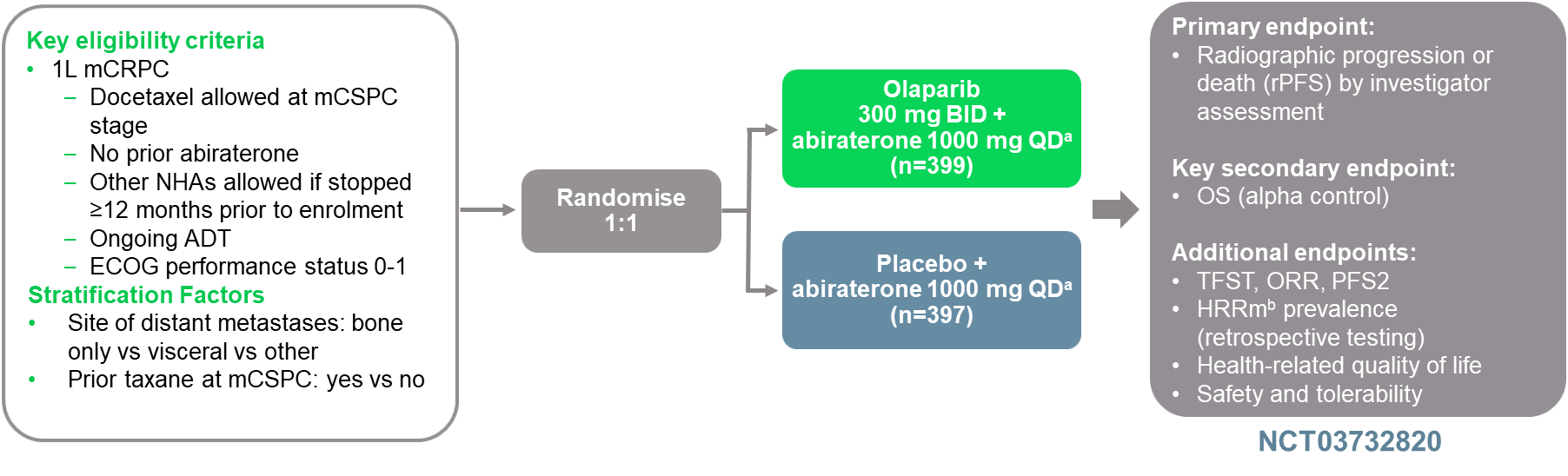 Latest data cut: 14 March 2022
aFull dose of Olaparib and/or abiraterone used, in combination with prednisone or prednisolone 5 mg bid. bHRRm, homologous recombination repair mutation, including 14 genes panel.
1L, first-line; ADT, androgen deprivation therapy; BICR, blinded independent central review; BID, twice daily; CI, confidence interval; ECOG, Eastern Cooperative Oncology Group ; HR, hazard ratio; HRR, homologous recombination repair gene mutations; mCRPC, metastatic castration resistant prostate cancer; mCSPC, metastatic castration sensitive prostate cancer; NHA, novel hormonal agents; ORR, objective response rate; OS, overall survival; PFS2, time to second progression; PO, orally; QD, per day; rPFS, radiographic progression-free survival; TFST, time to first subsequent therapy or death; TTPP, time to pain progression
1. Saad F, et al. J Clin Oncol 40, 2022 (suppl 6; abstr 11) (ASCO GU 2022 oral presentation); 2. Saad F, et al. Ann Oncol. 2022;33 (suppl_7): S616-S652 (ESMO 2022, oral presentation)
24
PROpel: results
EFFICACY
SAFETY
Updated overall safety results from latest cut-off were consistent with the primary analysis
One case of MDS/AML identified during hospital admission for COVID-19 pneumonia
Incidence of primary malignancies and pneumonitis balanced between arms
Incidence of pulmonary embolism and cardiovascular events similar between primary analysis and latest data cut
ABI, abiraterone; AML, acute myeloid leukaemia; BRCAm, BRCA mutation carrier ; CI, confidence interval; HR, hazard ratio; MDS, myelodysplastic syndrome; NR, not reached;  rPFS, radiographic progression-free survival; OLA, Olaparib; OS, overall survival; PBO, placebo
Saad F, et al. Ann Oncol. 2022;33 (suppl_7): S616-S652 (ESMO 2022, oral presentation)
25
PROpel: summary
Meaningful rPFS improvement of ≥5 months was observed with ABI + OLA vs ABI + PBO in all assessed biomarker subgroups in 1L mCRPC patients 
The rPFS effect was most pronounced in the BRCAm subgroup
Updated results show a continuing trend towards improved OS and support a superior clinical benefit with ABI + OLA vs ABI + PBO as 1L therapy for pts with mCRPC
Safety and tolerability results were consistent with the primary analysis and the known safety profiles for abiraterone and olaparib
Clinical Perspective
PARP inhibition still requires molecular stratification
1L, first line; BRCAm, BRCA mutation carrier; mCRPC; metastatic castration resistant prostate cancer; OS, overall survival; PARP, Poly (ADP-ribose) polymerase; rPFS, radiographic progression-free survival
Saad F, et al. Ann Oncol. 2022;33 (suppl_7): S616-S652 (ESMO 2022, oral presentation); de Bono J. Discussant of abstract # 1357O, ESMO 2022.
26
Quality of life and patient-relevant endpoints with darolutamide in the phase 3 ARASENS study
Fizazi  K, et al. ESMO 2022. Abstract #1360MO
27
arasens: background and study design
In ARASENS, darolutamide + ADT + docetaxel significantly reduced risk of death by 32.5% vs placebo + ADT + docetaxel in patients with mHSPC
QOL and patient-relevant endpoints are reported here
Randomised, double-blind, placebo-controlled, global, phase 3 study (NCT02799602)
Conducted at 286 centers in 23 countries
Endpoints
Primary: OS
Secondary
Time to CRPC
Time to progression
Time to first SSE
Time to initiation of subsequent systemic antineoplastic therapy
Time to worsening of disease-related physical symptoms
Time to initiation of opioid use for ≥7 consecutive days
Safety
Docetaxel × 6
Patients (N=1306)
mHSPC
ECOG PS 0 or 1
Candidates for ADTand docetaxel
Stratification
Extent of disease:M1a vs M1b vs M1c
ALP: < vs ≥ULN
Darolutamide 600 mg twice daily + ADT
Randomise1:1
Primary analysis
Placebotwice daily + ADT
FAS N=1305SAF N=1302
Docetaxel × 6
FPFV: Nov 2016LPFV: June 2018
Data cut-offOct 25, 2021
The primary analysis was plannedto occur after 509 deaths
Secondary efficacy endpoints weretested hierachically
ADT, androgen deprivation therapy; ALP, alkaline phosphatase; CRPC, castration-resistant prostate cancer; ECOG PS, Eastern Cooperative Oncology Group performance status; FAS, full analysis set; FPFV, first patient first visit; LPFV, last patient first visit; M1a, nonregional lymph node metastases; M1b, bone metastases +/- lymph node metastases; M1c, visceral metastases +/- lymph node or bone metastases; mHSPC, metastatic hormone sensitive prostate cancer; OS, overall survival; QOL, quality of life; SAF, safety analysis set; SSE, symptomatic skeletal event; ULN, upper limit of normal
Fizazi K, et al. Ann Oncol. 2022;33 (suppl_7): S616-S652 (ESMO 2022, oral presentation)
28
arasens: results
EFFICACY
SAFETY
The cumulative incidence of most AEs of special interest were generally low and similar across both arms after median follow up of >3.5 years
Most patients had high baseline QoL scores and had no pain or only mild pain at baseline (81%)
ADT, androgen deprivation therapy; AE, adverse event; BPI-SF, Brief Pain Inventory - Short Form; CI, confidence interval; Daro, darolutamide; Doce, docetaxel; DRS, disease-related symptoms; HR, hazard ratio; mo, months; NCCN-FACT-FPSI17, National Comprehensive Cancer Network-Functional Assessment of Cancer Therapy Prostate Cancer Symptom Index 17-item questionnaire; NE, not estimable; PBO, placebo; pts, patients; QOL, quality of life
Fizazi K, et al. Ann Oncol. 2022;33 (suppl_7): S616-S652 (ESMO 2022, oral presentation)
29
arasens: summary
Early treatment intensification with darolutamide + ADT + docetaxel improved patient-relevant endpoints vs placebo + ADT + docetaxel
including a reduction in all-cause and prostate cancer related deaths 
Quality of life was maintained over time, and darolutamide had no adverse impact on quality of life, including in patients with poor prognosis
Similar incidences and time course for most adverse events of special interest, notably with no increase in cardiac disorders
Clinical Perspective
Darolutamide in combination with ADT and docetaxel sets a new standard of care for treatment of mHSPC
ADT, androgen deprivation therapy; Daro, darolutamide; mHSPC, metastatic hormone sensitive prostate cancer
Fizazi K, et al. Ann Oncol. 2022;33 (suppl_7): S616-S652 (ESMO 2022, oral presentation)
30
REACH GU CONNECT VIA TWITTER, LINKEDIN, VIMEO & EMAILOR VISIT THE GROUP’S WEBSITEhttps://guconnect.cor2ed.com/
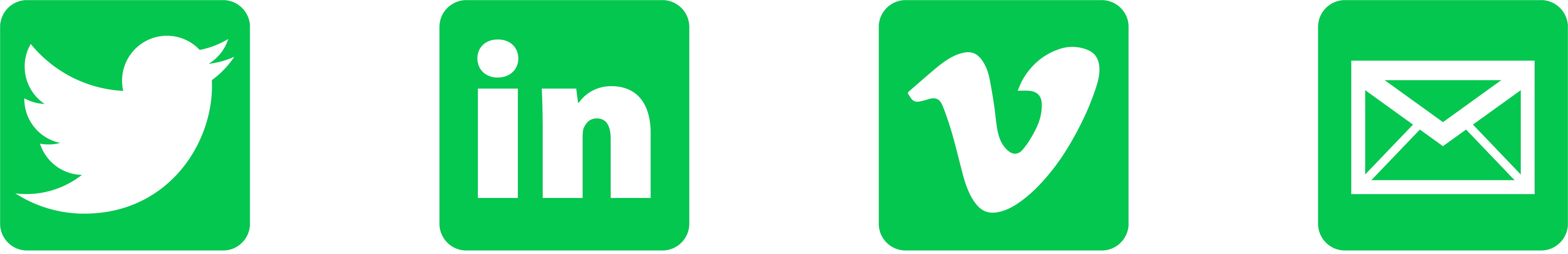 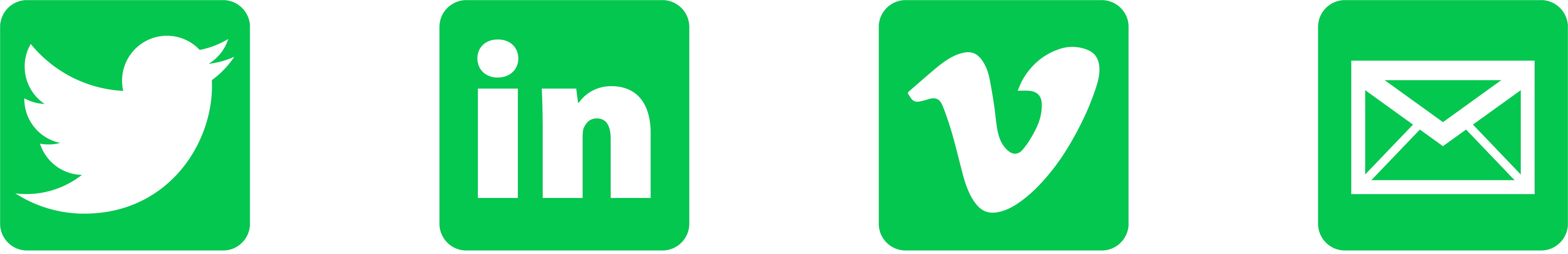 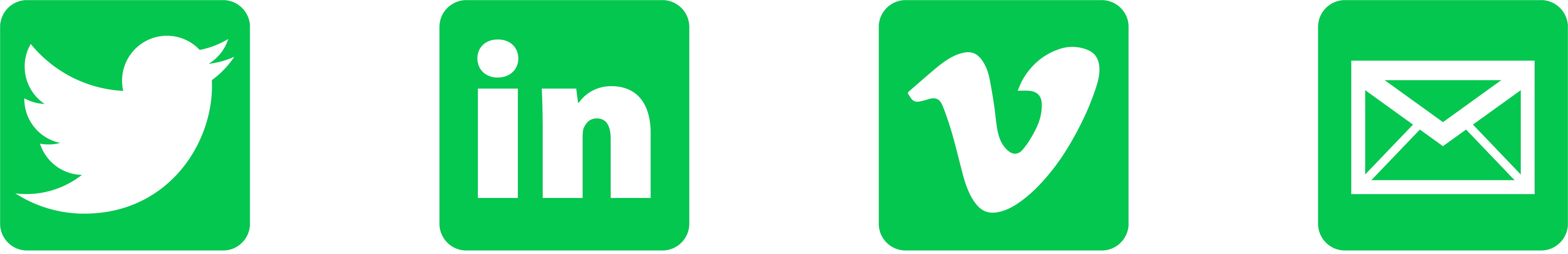 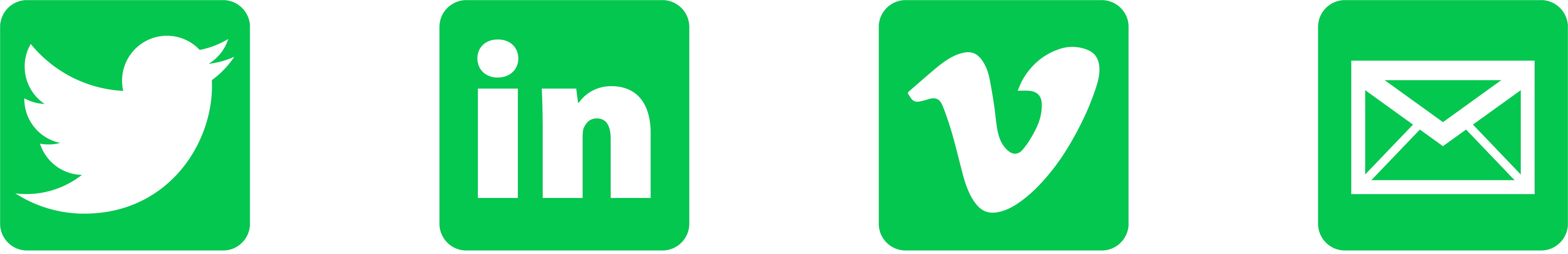 Follow us on Twitter @guconnectinfo
Watch us on theVimeo ChannelGU CONNECT
Follow the GU CONNECTgroup on LinkedIn
Emailsam.brightwell@cor2ed.com
31